A Case for Core-Assisted Bottleneck Acceleration in GPUsEnabling Flexible Data Compression with Assist Warps
Nandita Vijaykumar 
Gennady Pekhimenko, Adwait Jog, Abhishek Bhowmick, Rachata Ausavarangnirun, Chita Das, Mahmut Kandemir, Todd C. Mowry, Onur Mutlu
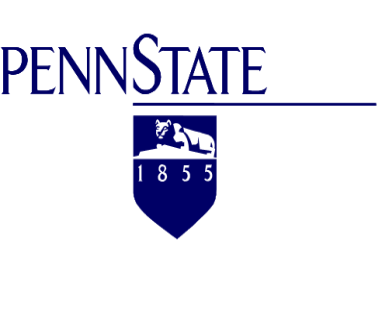 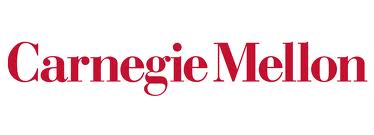 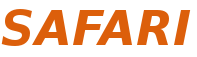 [Speaker Notes: In this work we observe that different bottlenecks and imbalances in execution leave different GPU resources idle
Our goal in this work is employ these idle resources to accelerate different bottlenecks in execution
In order to do this we propose to employ light-weight helper threads
However, there are some key challenges that need to be addressed to enable helper threading in GPUs
We propose a new framework CABA that effectively addresses these challenges 
The framework is flexible enough to be applied to a wide range of use case
In this work, the apply the framework to enable flexible data compression
We find that CABA shows that improves the performance of a wide range of GPGPU applications evaluated]
Observation
Imbalances in execution leave GPU resources underutilized
Memory
Hierarchy
Saturated
Memory
Bandwidth
Cores
Register File
Idle!
Full!
Idle!
GPU Threads
GPU Streaming Multiprocessor
[Speaker Notes: I’ll start by summarizing our work in a nutshell.]
Our Goal
Employ idle resources to do something useful: accelerate the bottleneck − using helper threads
Memory
Hierarchy
Cores
Register File
Helper Threads
Running
GPU Threads
GPU Streaming Multiprocessor
[Speaker Notes: I’ll start by summarizing our work in a nutshell.]
Challenge
How do you manage and use helper threads in a throughput-oriented architecture?
Our Solution: CABA
A new framework to enable helper threading in GPUs
CABA (Core-Assisted Bottleneck Acceleration) 

Wide set of use cases
Compression, prefetching, memoization, …

Flexible data compression using CABA alleviates the memory bandwidth bottleneck
41.7% performance improvement